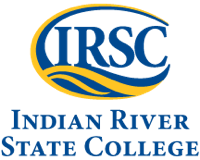 Chapter 28Invertebrates
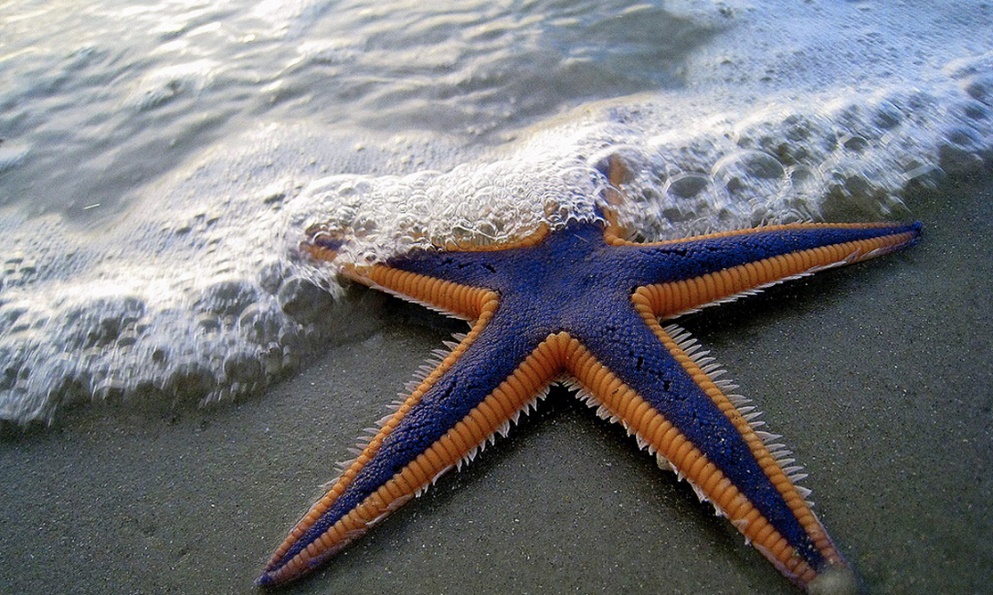 General Biology II
BSC 2011
Dr. Capers
Insert photo here representing
chapter
Download for free at http://cnx.org/contents/185cbf87-c72e-48f5-b51e-f14f21b5eabd@10.61
Caption: Mycelium  (c) Rob Hille, Public domain
OpenStax Biology - https://openstax.org/details/books/biology, 
PowerPoint made by Dr. Capers - www.jcapers-irsc.weebly.com
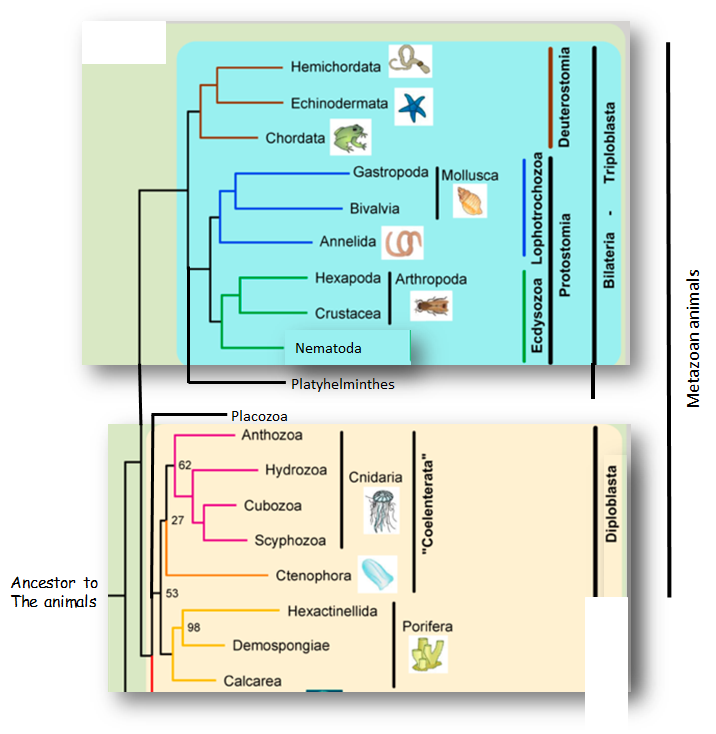 Caption: Metazoan Phylogenetic Tree  (c) Schierwater, Public domain
Invertebrates
All of the animals without vertebrate
About 97% of all the animals on Earth
Many are aquatic
Let’s talk about a few terms:
Parazoa (“beside the animals”) – no true embryonic tissues
Sponges
Symmetry – asymmetrical (no symmetry)
Eumetazoa (Metazoa) – true embryonic tissues
All other animals (except sponges)
Symmetry: 
Radial Symmetry
Diploblastic – 2 embryonic tissues (endoderm and ectoderm)
Cnidarians and Ctenophores
Bilateral Symmetry 
Triploblastic – 3 embryonic tissues (endoderm, mesoderm, ectoderm)
3 main groups:
Platyhelminthes
Protostomes – mouth first
Deuterostomes – anus first
Sponges – Phylum Porifera
Latin “bearing pores”
Sponges are the simplest of all the animals
All are aquatic
Parazoans – no true tissues
Asymmetrical

Adults are sessile but larvae have motility (will settle on substrate and grow)
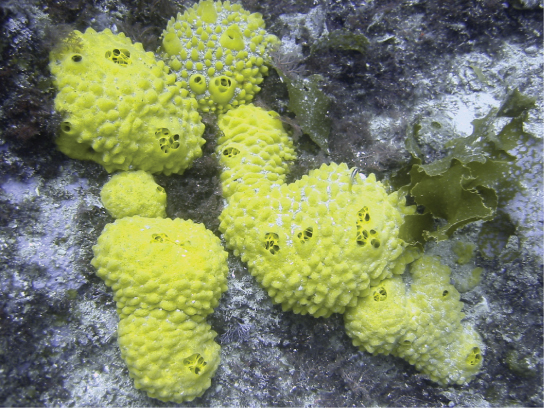 Download for free at http://cnx.org/contents/185cbf87-c72e-48f5-b51e-f14f21b5eabd@10.61
Sponges have NO digestive, respiratory, circulatory, reproductive or nervous system

They are filter feeders and trap particles in the water with the choanocytes as it flows through the osculum
Watch this video: https://www.youtube.com/watch?v=T7E1rq7zHLc 

Reproduction
Asexual – through budding
Sexual – sponges are hermaphroditic; release egg and sperm into the water
Phylum Cnidaria
Cnidarians are metazoans
Diploblastic – endoderm and ectoderm
Radial symmetry
Cnidarians contain specialized cells called cnidocytes that contain nematocysts
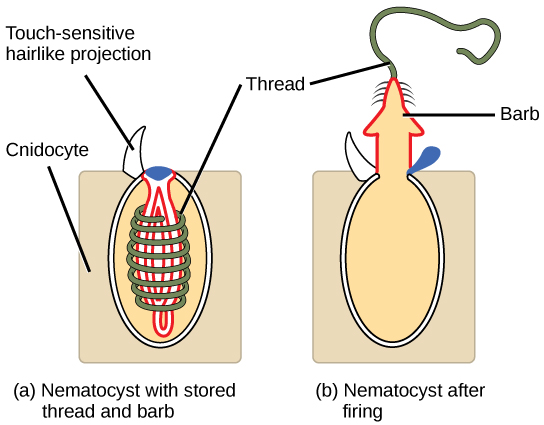 Download for free at http://cnx.org/contents/185cbf87-c72e-48f5-b51e-f14f21b5eabd@10.61
Cnidarians display 2 distinct body plans:
Polyp - sessile
Medusa

Some cnidarians display both body plans during life cycle
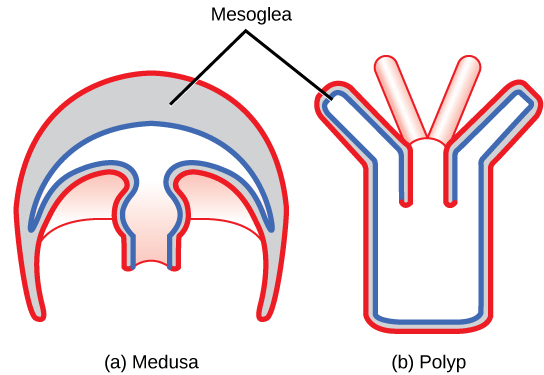 Download for free at http://cnx.org/contents/185cbf87-c72e-48f5-b51e-f14f21b5eabd@10.61
Reproduction
Asexual – budding (as we see in corals)
Sexual – release of gametes into the water

Primitive nervous system – nerve net
Gastrovascular cavity
One opening, serves as both mouth and anus
Digestion takes place here, exchange of gases, etc
carnivorous
Phylum Cnidaria
Class Anthozoa
Class Scyphozoa
Class Cubozoa
Class Hydrozoa
Class Anthozoa 
“Anthos” = flower; “zoa” = animals
Corals, sea anemones
Polyp body plan

Watch this video: https://www.youtube.com/watch?v=ysOmq71fcMk
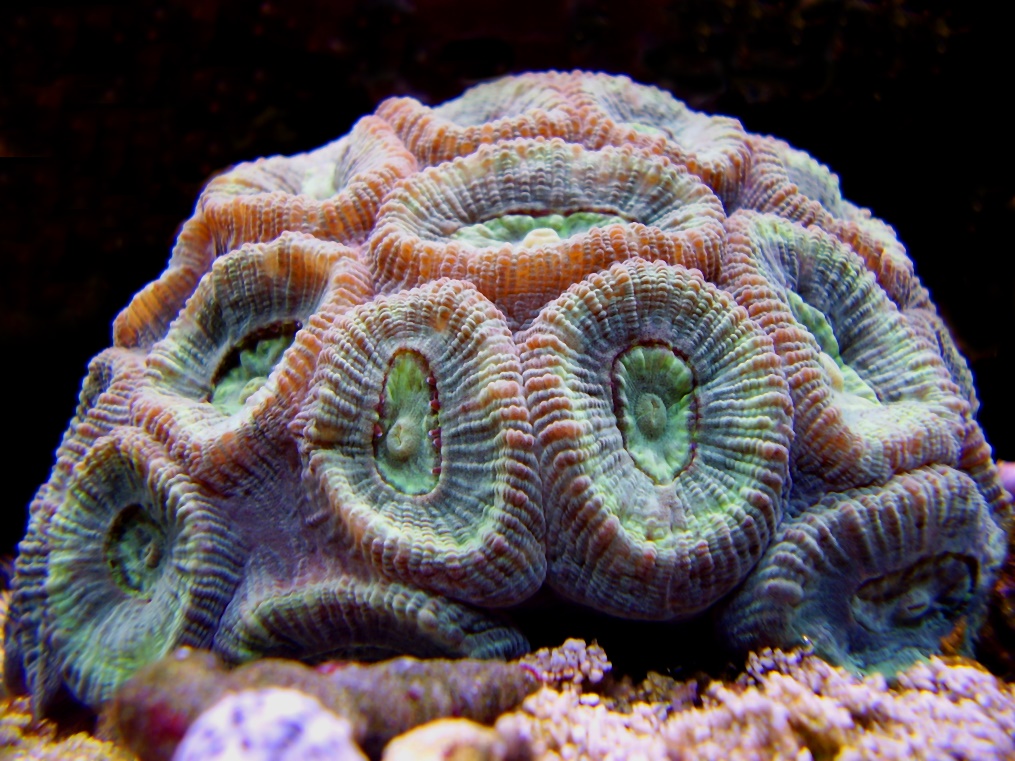 Caption: Closed Brain Coral (c) RevolverOcelet, Public domain
Class Scyphozoa
“scyphos” = cup; “zoa” = animal
Medusa is prominent
“jellies”
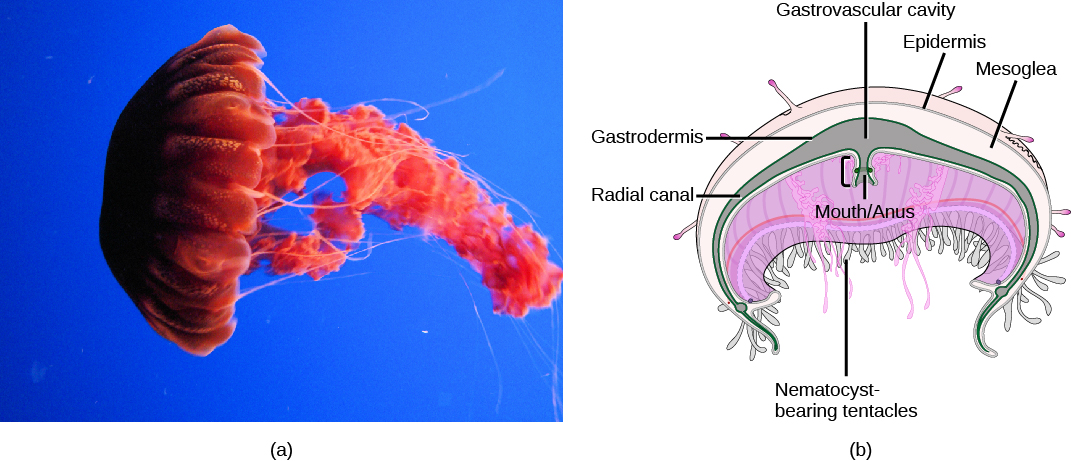 Download for free at http://cnx.org/contents/185cbf87-c72e-48f5-b51e-f14f21b5eabd@10.61
Class Cubozoa
Box shaped medusa – “box jellies”
Most dangerous of all the cnidarians
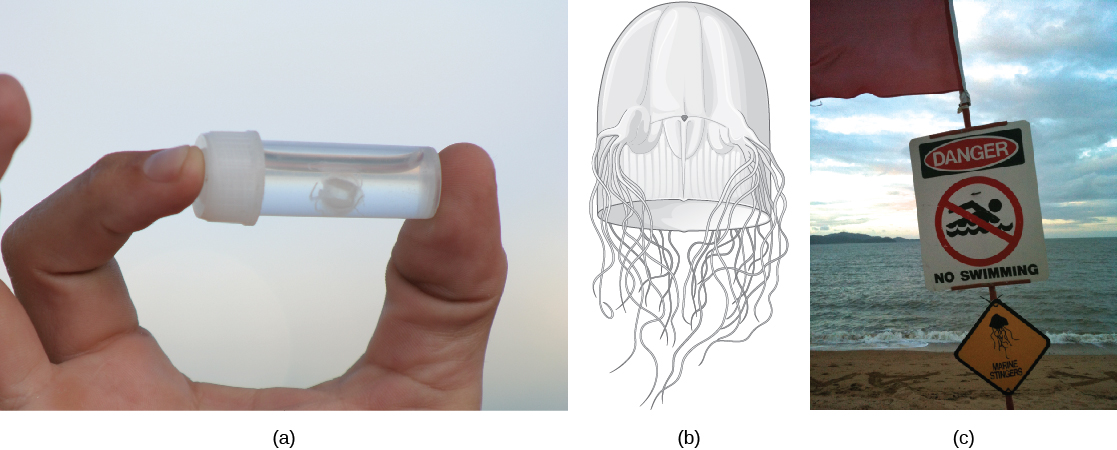 Download for free at http://cnx.org/contents/185cbf87-c72e-48f5-b51e-f14f21b5eabd@10.61
Class Hydrozoa
Both polyp and medusa forms
Includes Hydra and Portuguese-man-of-war
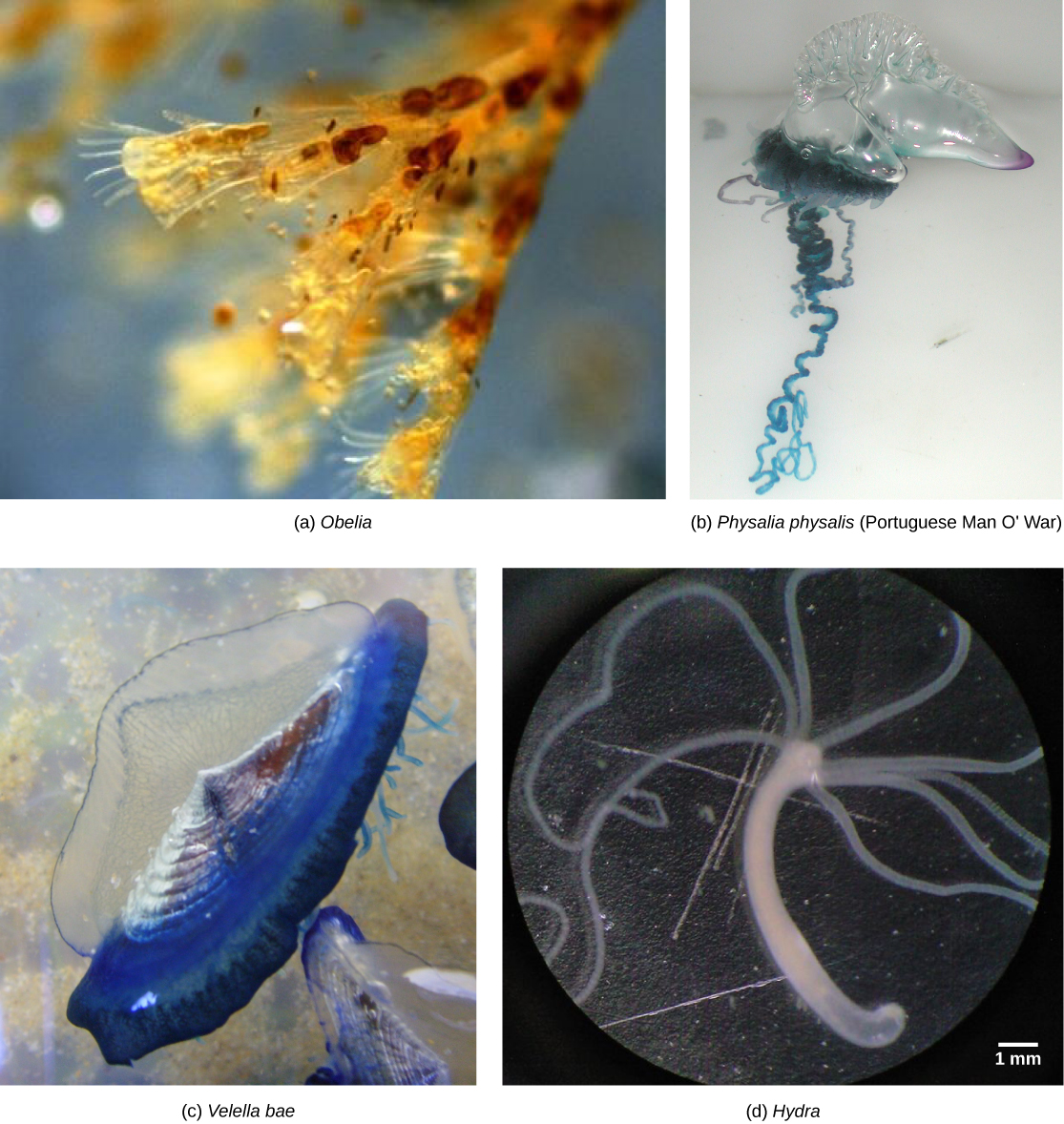 Download for free at http://cnx.org/contents/185cbf87-c72e-48f5-b51e-f14f21b5eabd@10.61
Phylum Ctenophora
“comb-bearers”
Ctenophores (comb jellies) are also diploblastic and have radial symmetry
They do not have cnidocytes like the cnidarians
They also have a complete gut
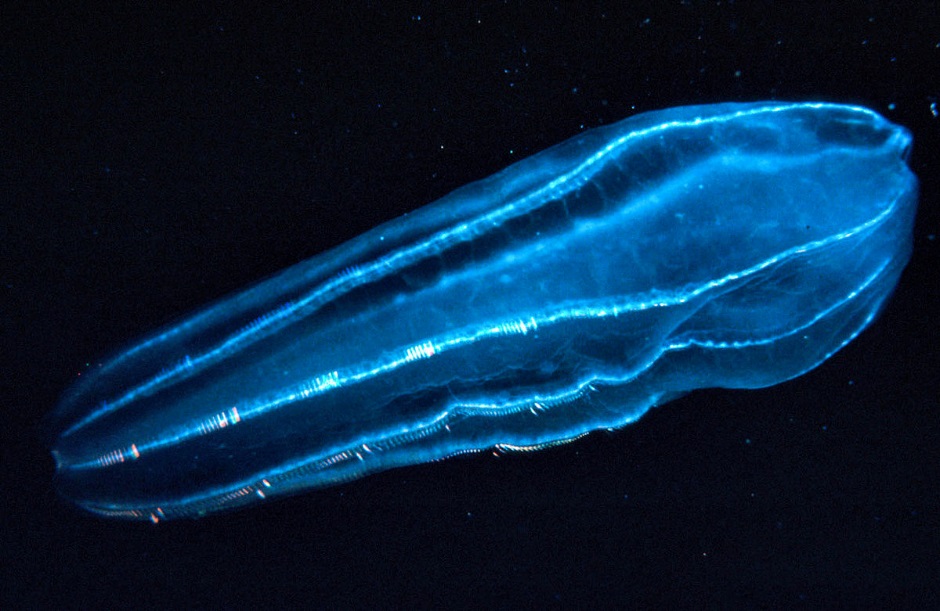 Caption: Zooplankton2300 (c) Shane Anderson, Public domain
Now we move onto the Bilateral animals
Have bilateral symmetry
Triploblastic – ectoderm, mesoderm, endoderm
3 groups –
Platyhelminthes – acoelomates
Protostomes - coelomates
Lophotrochozoans (sometimes Platyhelminthes lumped into this group)
Ecdysozoans
Deuterostomes - coelomates
Echinoderms
Chordates
Phylum Platyhelminthes
The Platyhelminthes are the flatworms
Have a gastrovascular cavity – do not have complete gut
Hermaphroditic 
Flame cells – primitive excretory system
Some are free-living, some are parasitic

Start to see development of cephalization in the animals
Head region where sensory organs are congregated
Phylum Platyhelminthes
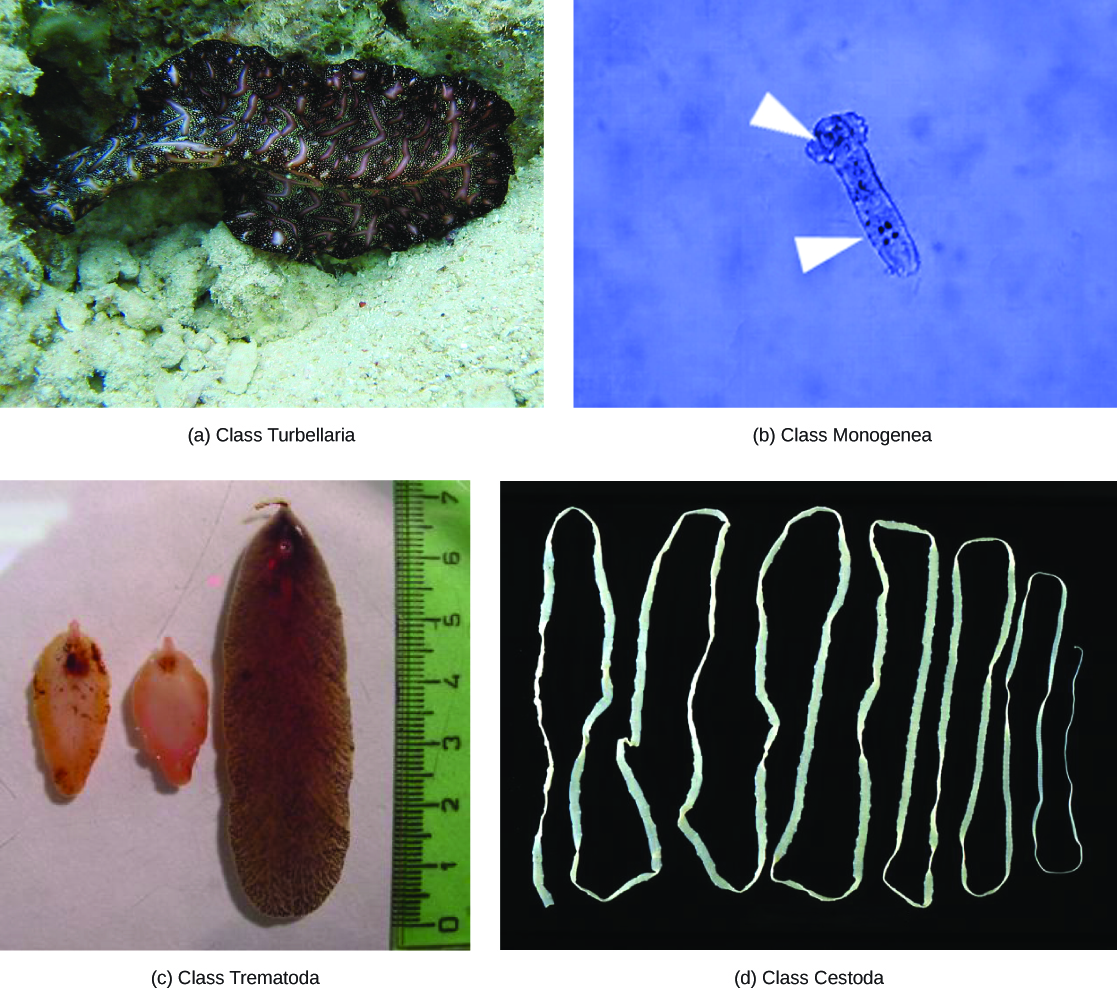 Class Turbellaria – planaria
Class Trematoda – flukes
Class Cestoda – tapeworms
Download for free at http://cnx.org/contents/185cbf87-c72e-48f5-b51e-f14f21b5eabd@10.61
Protostomes
During embryological development, a blastopore will start to develop in the blastula
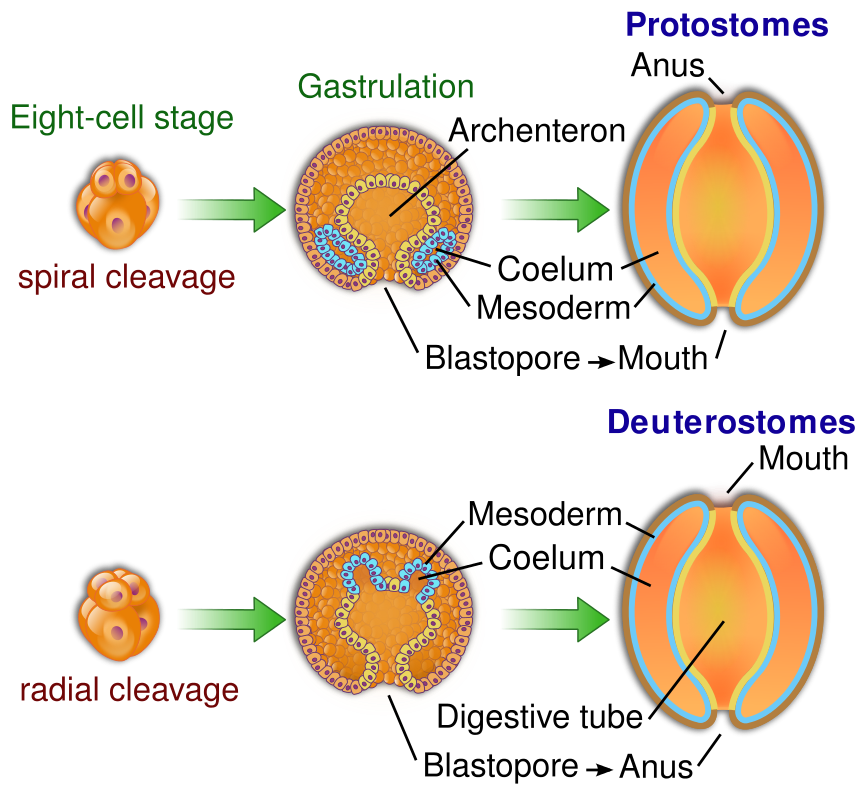 Caption: protovsdeuterostomes (c) YassinMrabet, Public domain
ProtostomesSuperphylum Lophotrochozoa
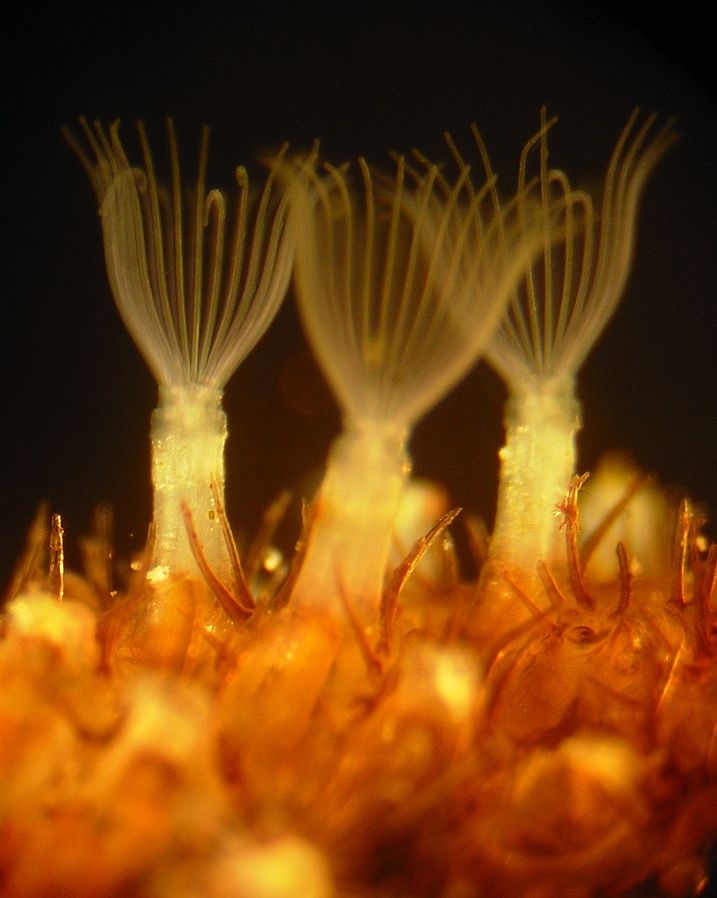 A lot of the lophotrochozoans have a lophophore
Used to filter feed and used in gas exchange



A lot have a larval form called a trochophore larvae
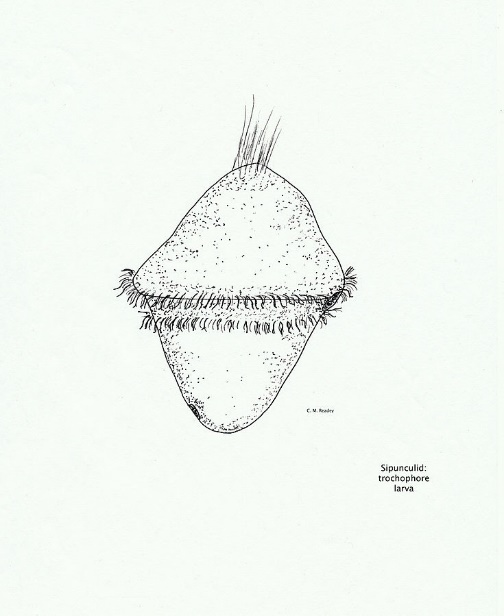 Caption: Flustrellidra hispida 2090a (c) Arruz, Public domain
Caption: Spinuculid Trochophore Larvae (c) M Ready, Public domain
ProtostomesSuperphylum Lophotrochozoa
Phylum Rotifera
Microscopic animals – part of the zooplankton
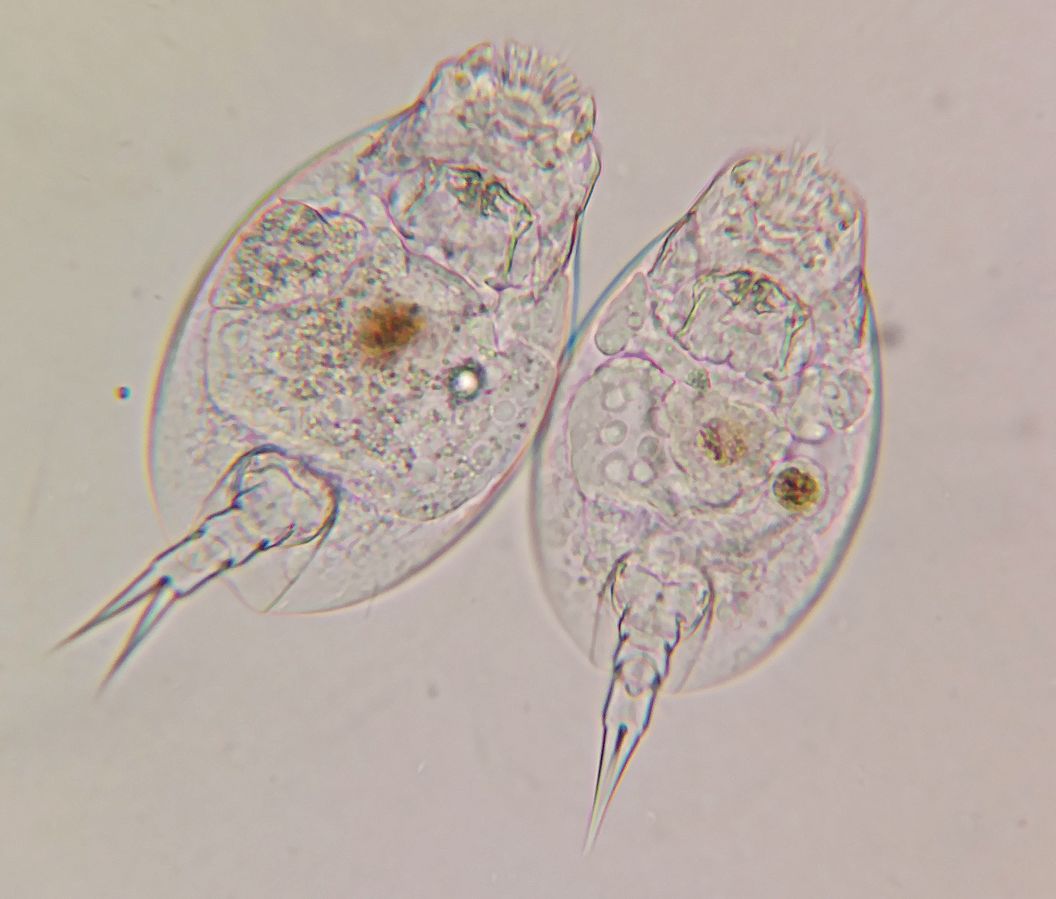 Caption: Pair of Rotifers, likely Euchlanis, from Northeast US Pond sample (c) Matthew A Robinson, Public domain
ProtostomesSuperphylum Lophotrochozoan
Phylum Nemertea- ribbon worms
Named after Greek sea-nymph Nemertes
Watch this video: https://www.youtube.com/watch?v=55wChToy5fM
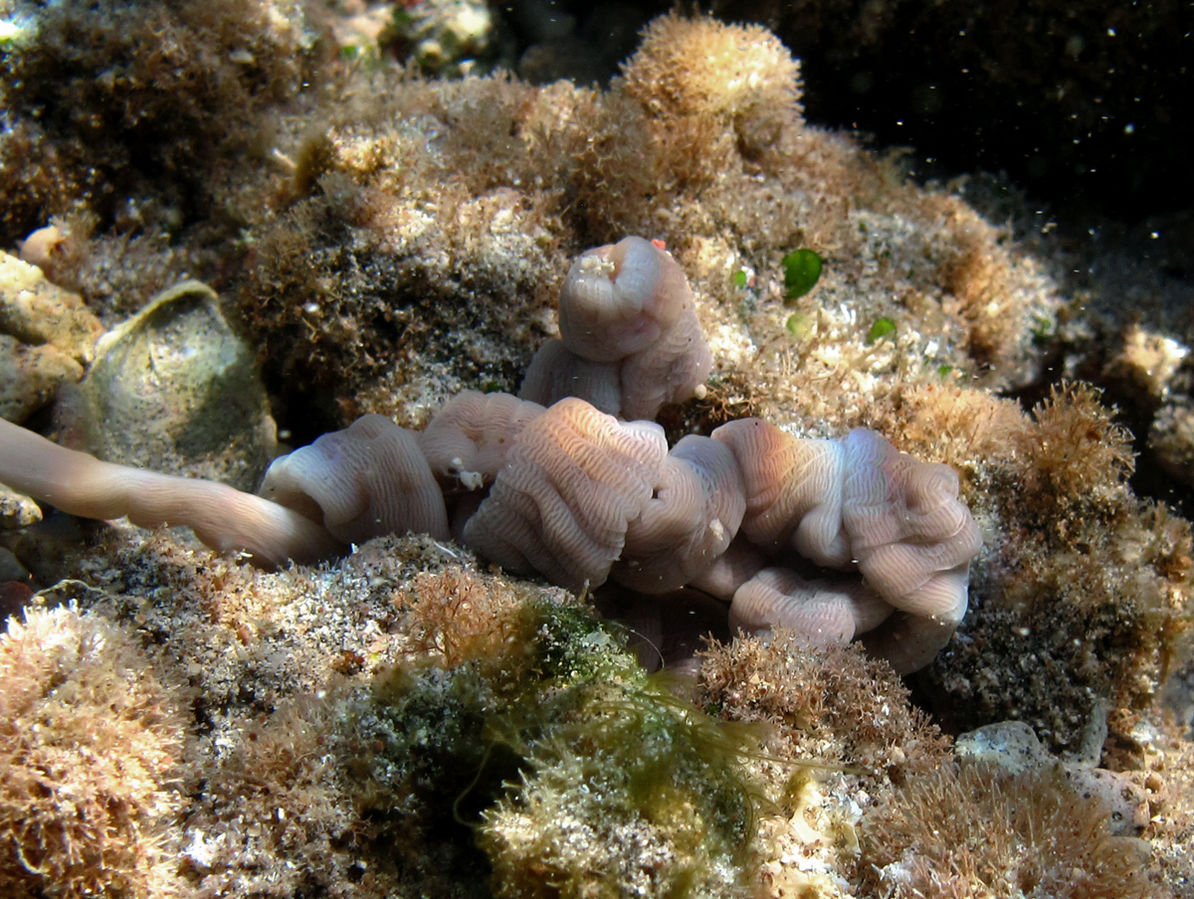 Caption: Nemertea Reunion (c) Philippe Bourjon, Public domain
ProtostomesSuperphylum Lophotrochozoa
Phylum Mollusca
Latin “mollis” = soft bodied
Predominantly marine
Body plan: mantle (secretes shell), muscular foot, visceral mass (where the organs are)
Complete digestive system
Have gills for respiration
Open circulatory system (except for the cephalopods that have a closed circulatory system)
Phylum Mollusca
Class Polyplacophora
Class Gastropoda
Class Bivalvia
Class Cephalopoda
Class Polyplacophora
Many plates
Have a radula to scrap algae off rocks
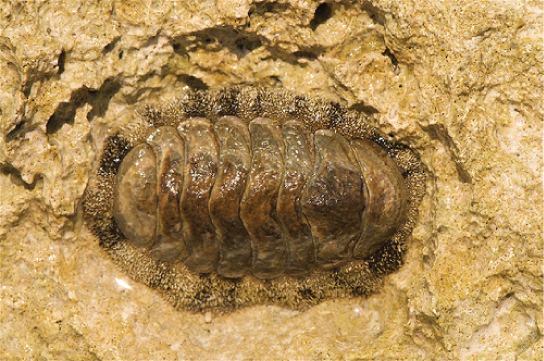 Download for free at http://cnx.org/contents/185cbf87-c72e-48f5-b51e-f14f21b5eabd@10.61
Class Gastropoda
Greek “gastros” = stomach; “podas” = foot
Snails, slugs (slugs don’t have a shell), conchs, nudibranchs
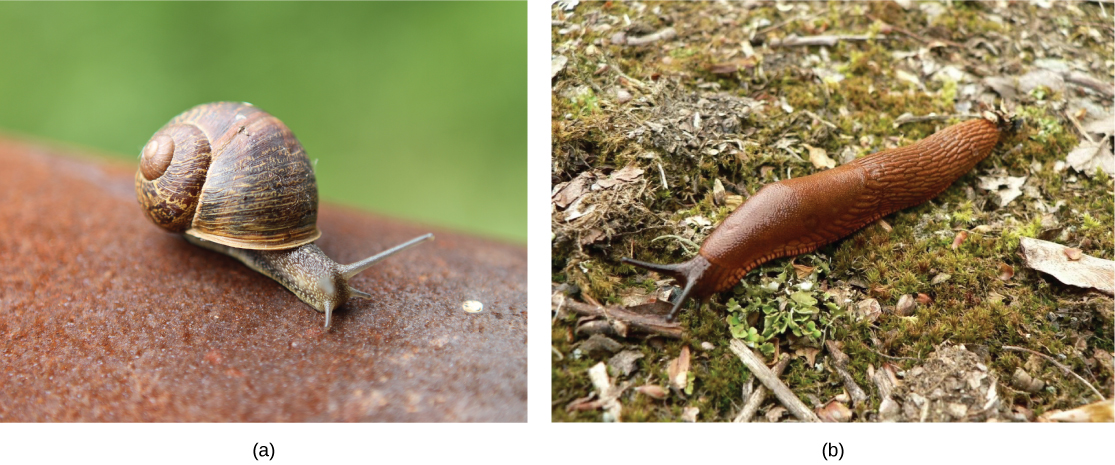 Download for free at http://cnx.org/contents/185cbf87-c72e-48f5-b51e-f14f21b5eabd@10.61
Class Bivalvia
Clams, oysters, scallops
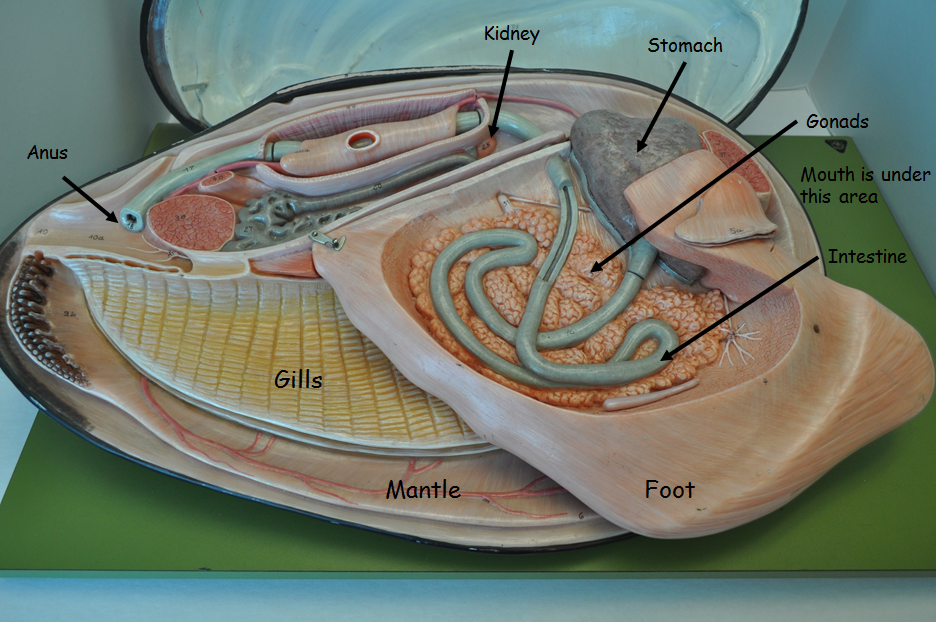 Class Cephalopoda – “head-foot”
Octopus, squid, nautilus
Most unique group of molluscs
Closed circulatory system
“intelligent” group of invertebrates
Watch this video: https://www.youtube.com/watch?v=S0Bal56bF2E
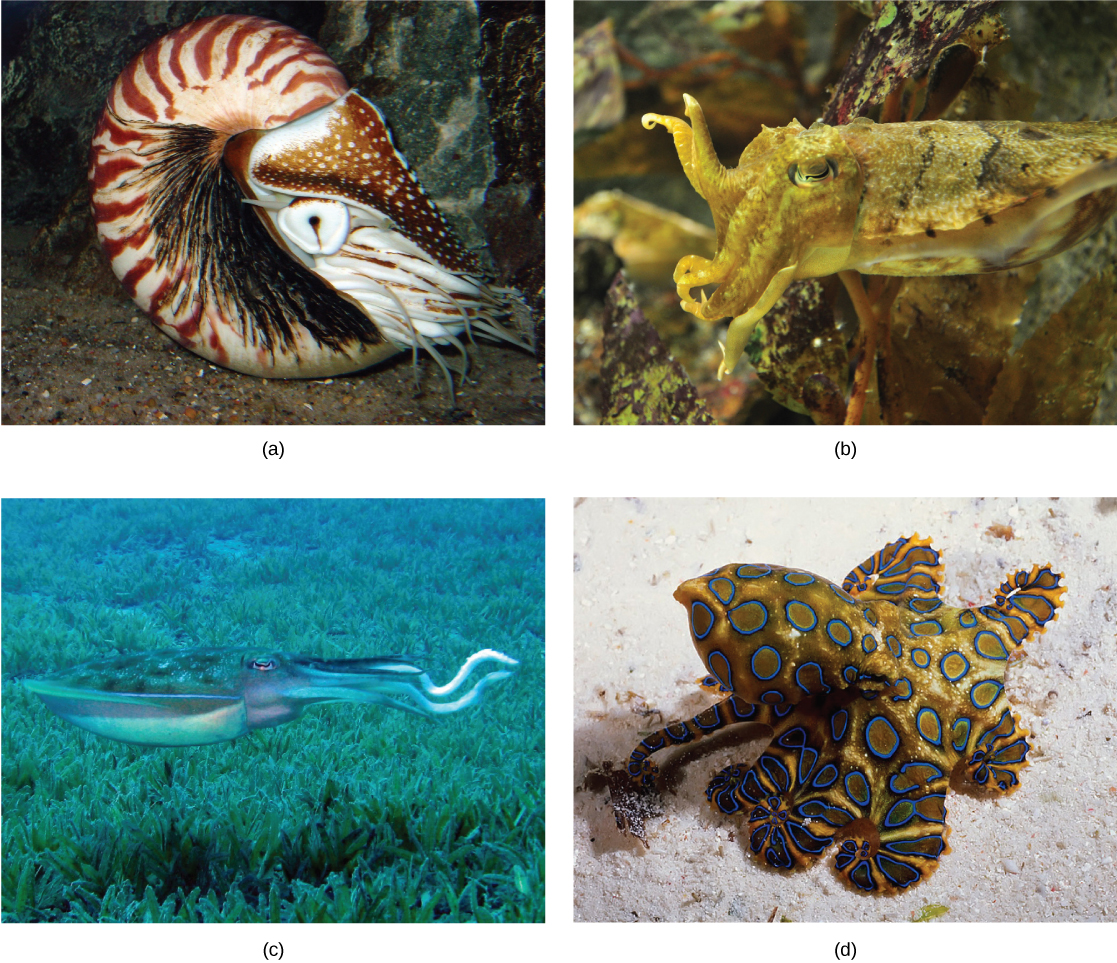 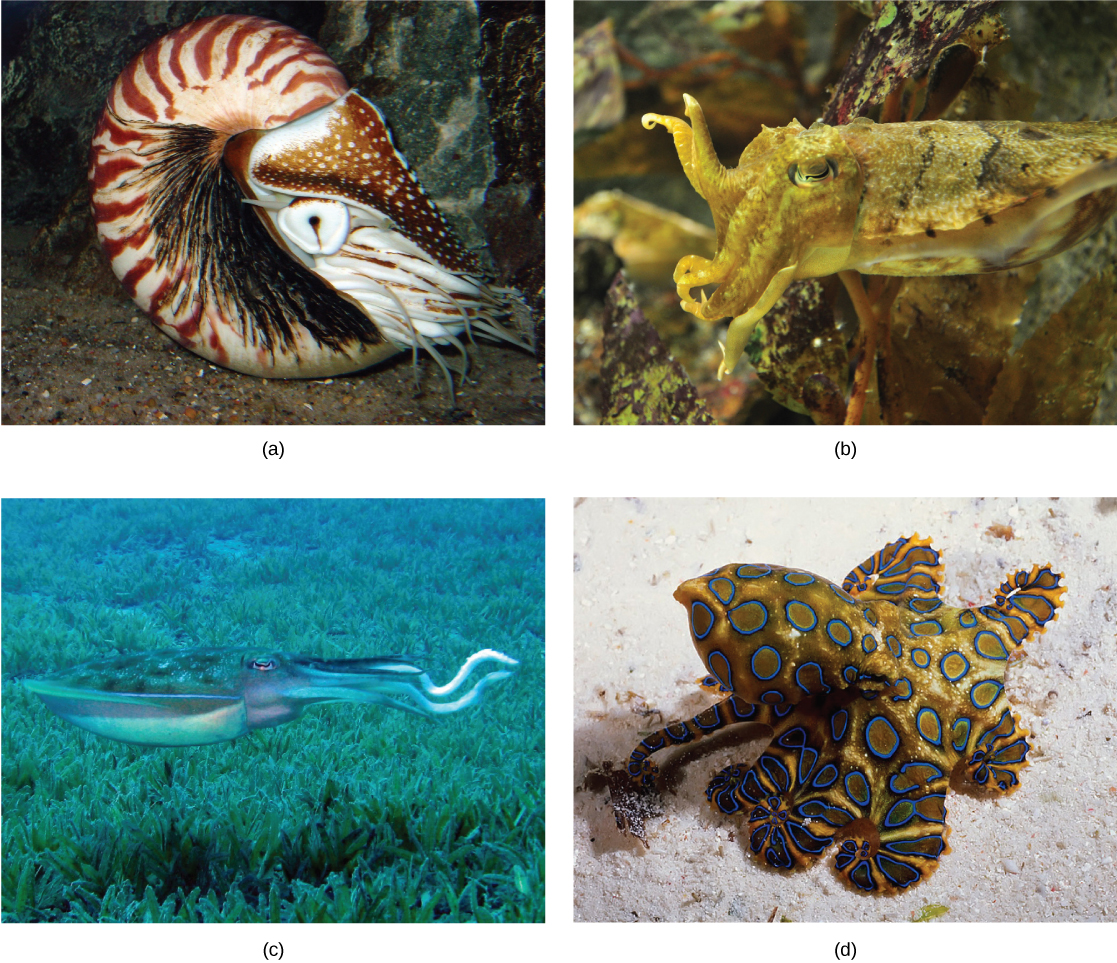 Download for free at http://cnx.org/contents/185cbf87-c72e-48f5-b51e-f14f21b5eabd@10.61
ProtostomesSuperphylum Lophotrochozoa
Phylum Annelida
Latin “annulus” = little ring
Segmented worms – repeated body segments
Most advanced worms
Complete digestive system
Closed circulatory system
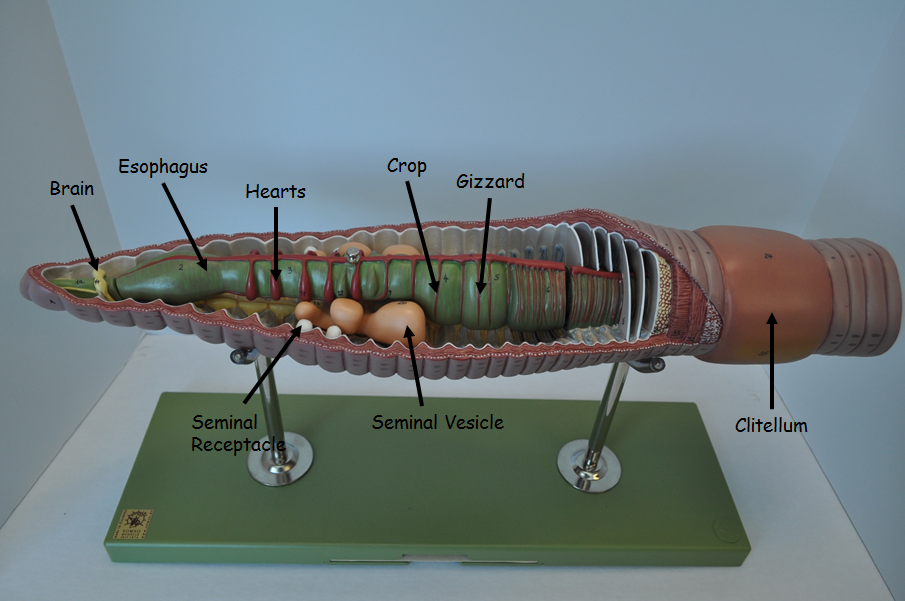 Phylum Annelida
Class Oligiochaeta – earthworm
Latin “oligos” = few, “chaeta” = bristles
Class Hirudinea – leeches
Latin “hirudo” = leech
Class Polychaeta – marine worms
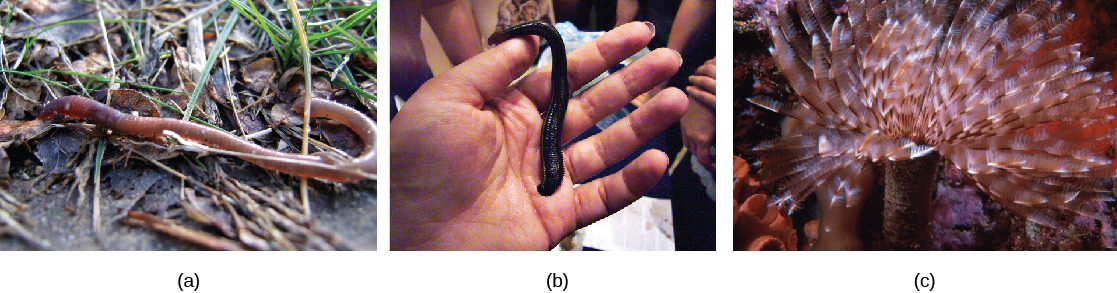 Download for free at http://cnx.org/contents/185cbf87-c72e-48f5-b51e-f14f21b5eabd@10.61
ProtostomeSuperphylum Ecdysozoa
Superphylum Ecdysozoa
Huge group of animals
Includes the Arthropods and Nematodes
External covering called cuticle that molts - ecdysis
ProtostomeSuperphylum Ecdysozoa
Phylum Nematoda
Greek “nematos” = thread
“pseudocoelomates”
Many are parasitic (complex life cycles)
Why are C elegans used for research? – watch this video: https://www.youtube.com/watch?v=ADiGY5jyNmk
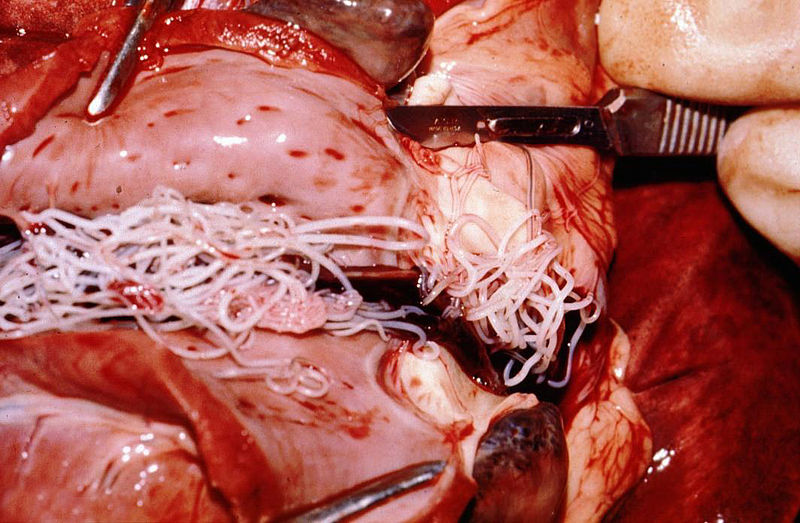 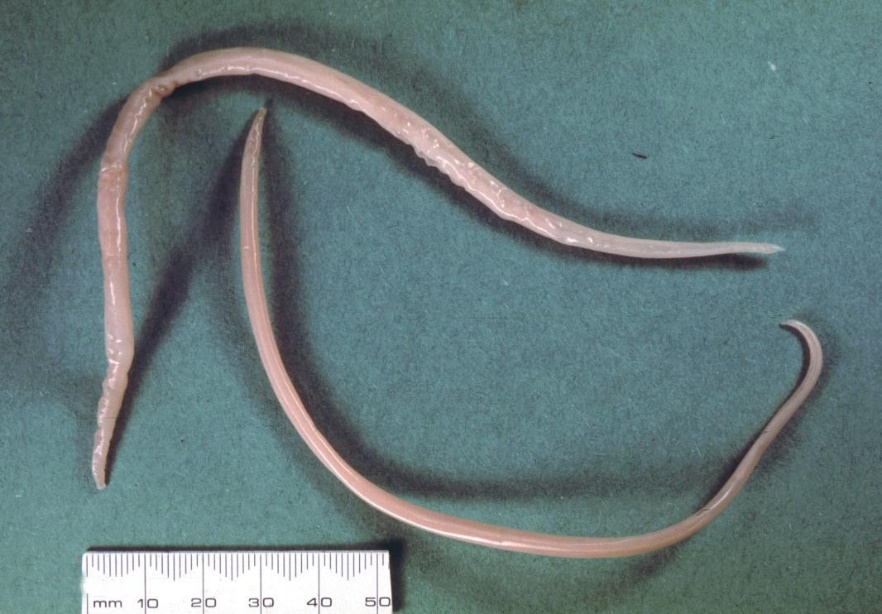 Caption:Dirofilaria-immitis-dog-heart (c) Alan Walker, Public domain
Caption: Asaris-suum (c) Alan Walker, Public domain
ProtostomeSuperphylum Ecdysozoa
Phylum Arthropoda
Greek “artho” = jointed; “poda” = legs
This group dominates the animal kingdom
Exoskeleton made of chitin
Have muscles that are attached to exoskeleton
Open circulatory system
Hemocoel – cavity containing organs
Respiration:
Gills found in crustaceans
Tracheae (tubes) in insects
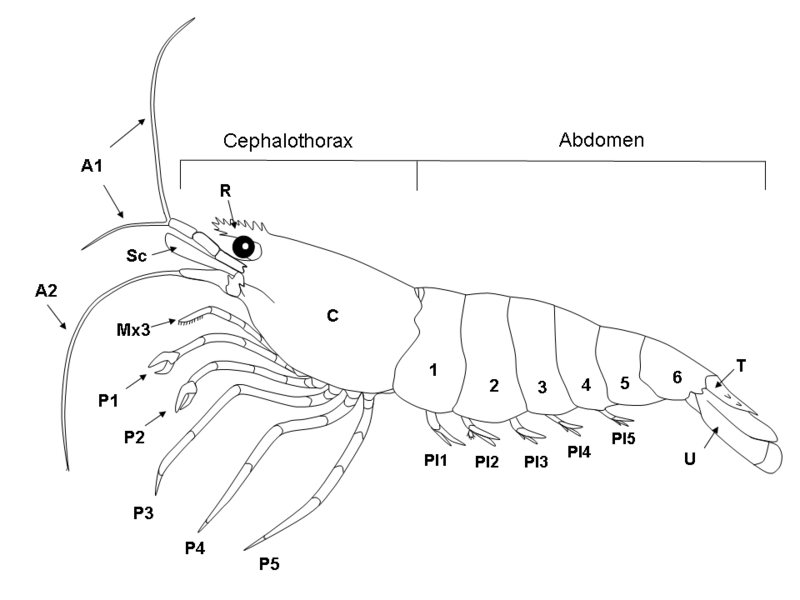 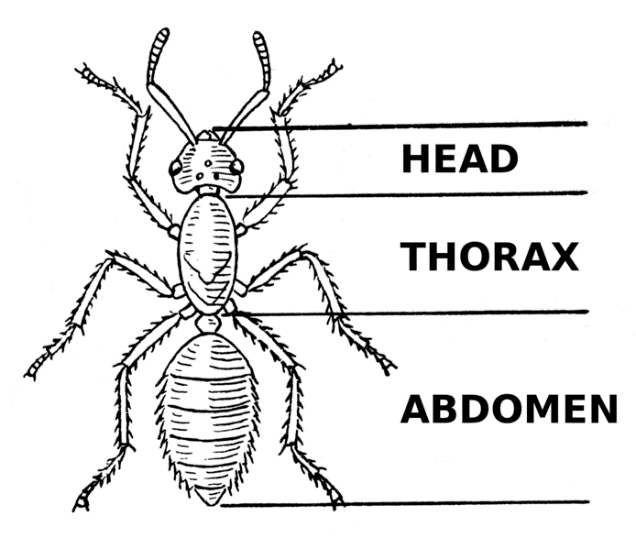 Caption: Anatomy of a Shrimp 2 (c) JCD, Public domain
Caption: Abdomen (c) Foresman, Public domain
Phylum Arthropoda
Subphylum Hexapoda
Subphylum Myriapoda
Subphylum Crustacea
Subphylum Chelicerata
ProtostomeSuperphylum Ecdysozoa
Phylum Arthropoda
Subphylum Hexapoda – 6 legs, includes the insects
Respiration – openings (spiracles) in exoskeleton lead to tubes (tracheae) that branch through body
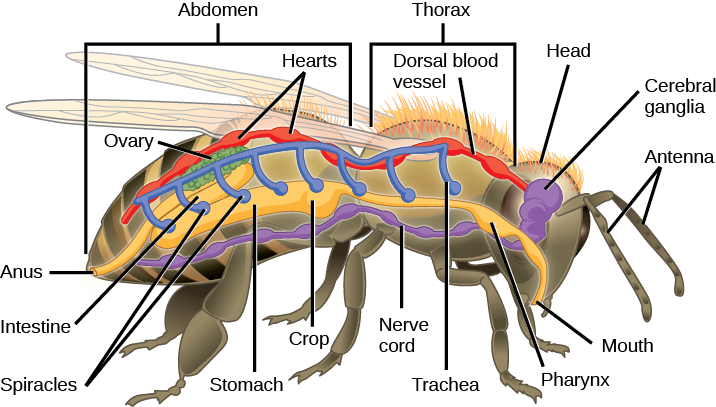 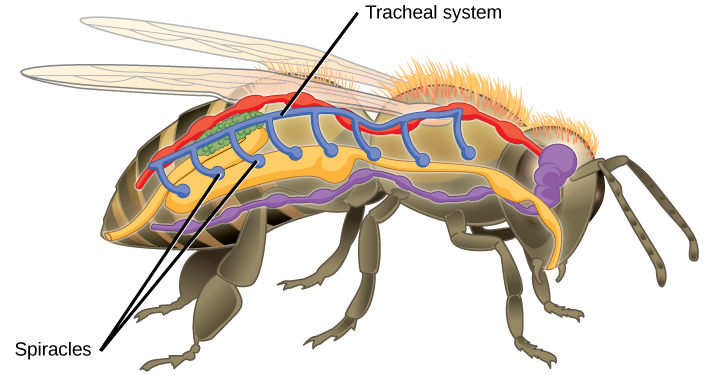 Download for free at http://cnx.org/contents/185cbf87-c72e-48f5-b51e-f14f21b5eabd@10.61
ProtostomeSuperphylum Ecdysozoa
Phylum Arthropoda
Subphylum Myriapoda (Greek “murias” = thousand)
Chilopods – centipedes (1 set of legs per segment)
carnivores
Diplopoda – millipedes (2 sets of legs per segment)
herbivores
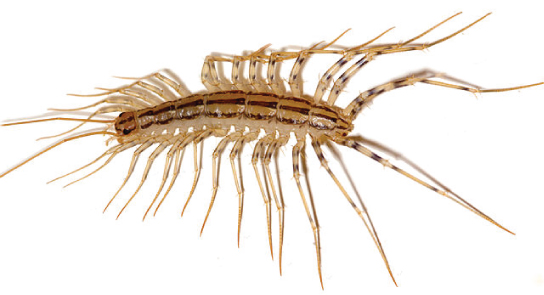 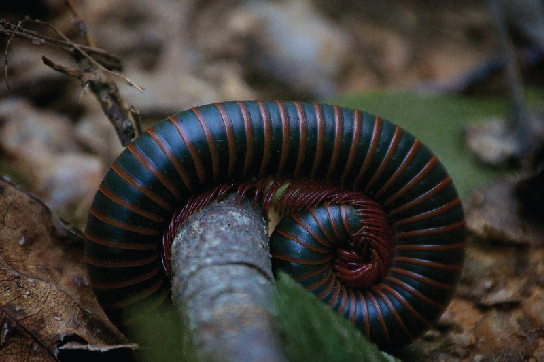 Download for free at http://cnx.org/contents/185cbf87-c72e-48f5-b51e-f14f21b5eabd@10.61
ProtostomeSuperphylum Ecdysozoa
Phylum Arthropoda
Subphylum Crustacea
Mostly aquatic
Respiration – gills
Covering is referred to as a carapace
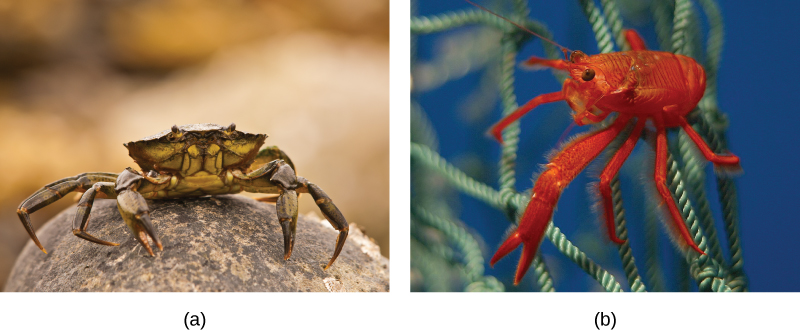 Download for free at http://cnx.org/contents/185cbf87-c72e-48f5-b51e-f14f21b5eabd@10.61
Subphylum Crustacea 
Giant isopod – watch this video: https://www.youtube.com/watch?v=L5lrbcLX_rw 
Largest land crab: https://www.youtube.com/watch?v=Z_mq_63fEdI 



Larval form in this group is mainly the naupilus larvae
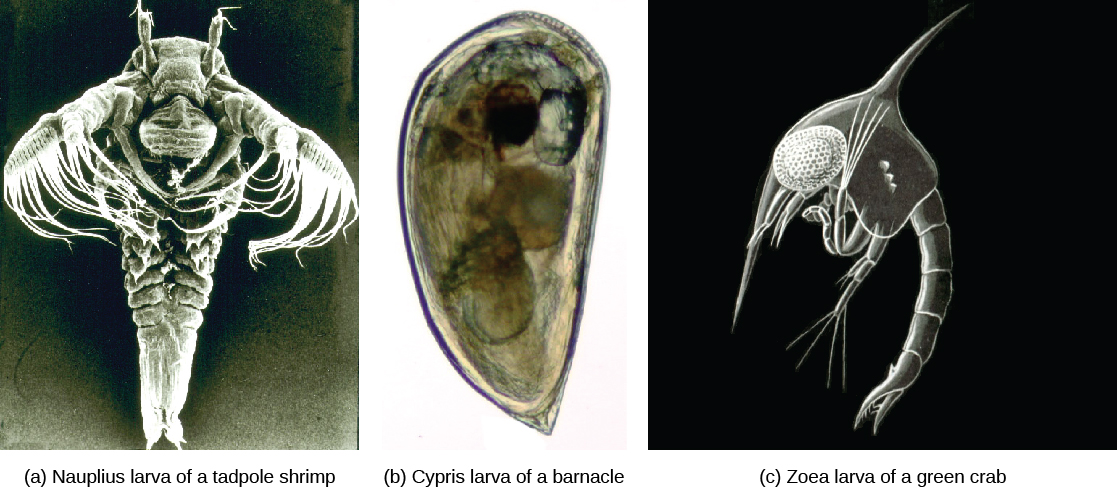 Download for free at http://cnx.org/contents/185cbf87-c72e-48f5-b51e-f14f21b5eabd@10.61
ProtostomeSuperphylum Ecdysozoa
Phylum Arthropoda
Subphylum Chelicerata – spiders, horseshoe crabs
Chelicerae – claw-like or fang-like mouth parts
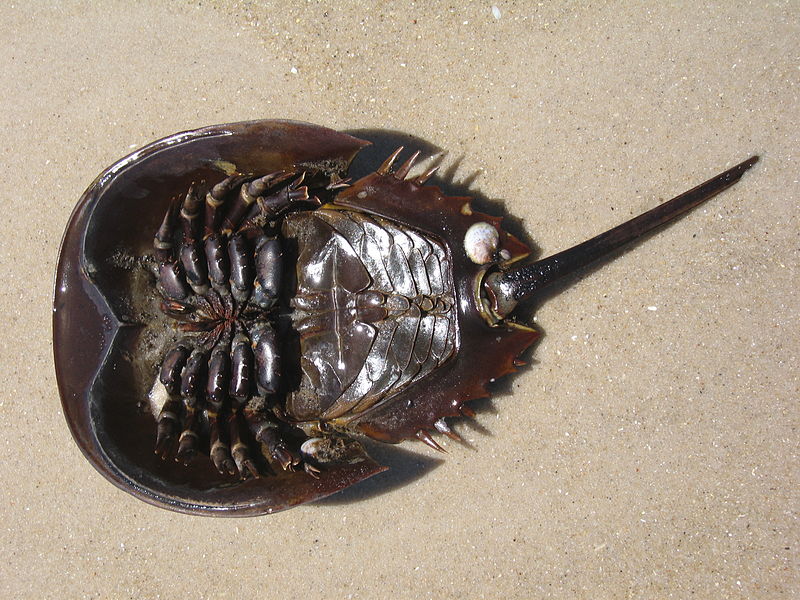 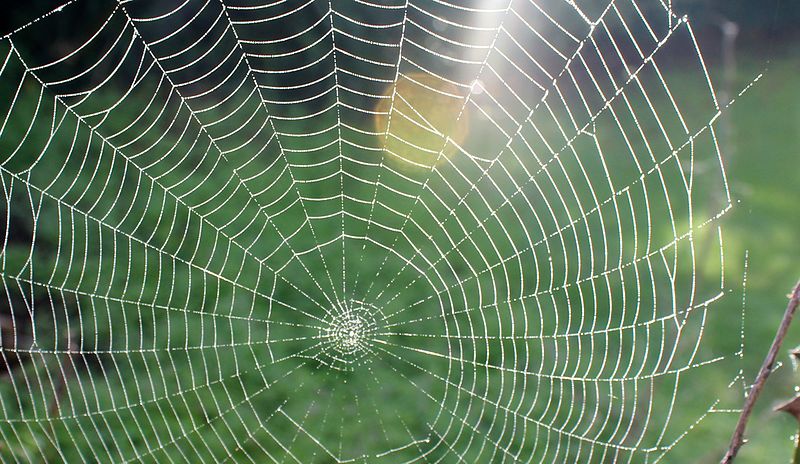 Caption: Spider Web (c) vastateparkstaff, Public domain
Caption: The horseshoe crab looks like Darth Vader (c) Adam Sofen, Public domain
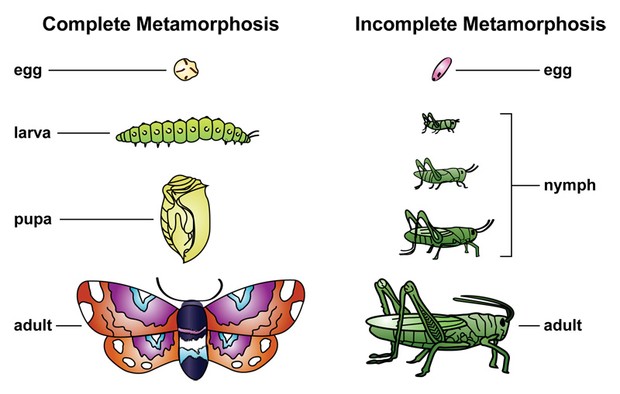 Up until this point, we’ve talked about the protostome animals
We will now talk about the deuterostome animals
Deuterostomes
Echinoderms
Chordates
This chapter only deals with the invertebrate chordates
The next chapter will deal with the Vertebrates
DeuterostomePhylum Echinodermata
Phylum Echinodermata
Echino – “spiny”, derma – “skin”
Adult echinoderms exhibit pentaradial symmetry 
Larval forms have bilateral symmetry
Capable of regeneration
Water vascular system
Up until this point, we’ve seen further development of cephalization in the animals, but the Echinoderms lack a head region
Do have a nerve ring
Phylum Echinodermata
Class Asteroidea – Sea Star
Class Ophiuroidea – brittle stars
Greek “ophis” = snake
Class Echinoidea – sea urchins, sand dollars
Class Crinoidea – sea lilies
Greek “krinon” = lillies
Class Holothuroidea – sea cucumbers
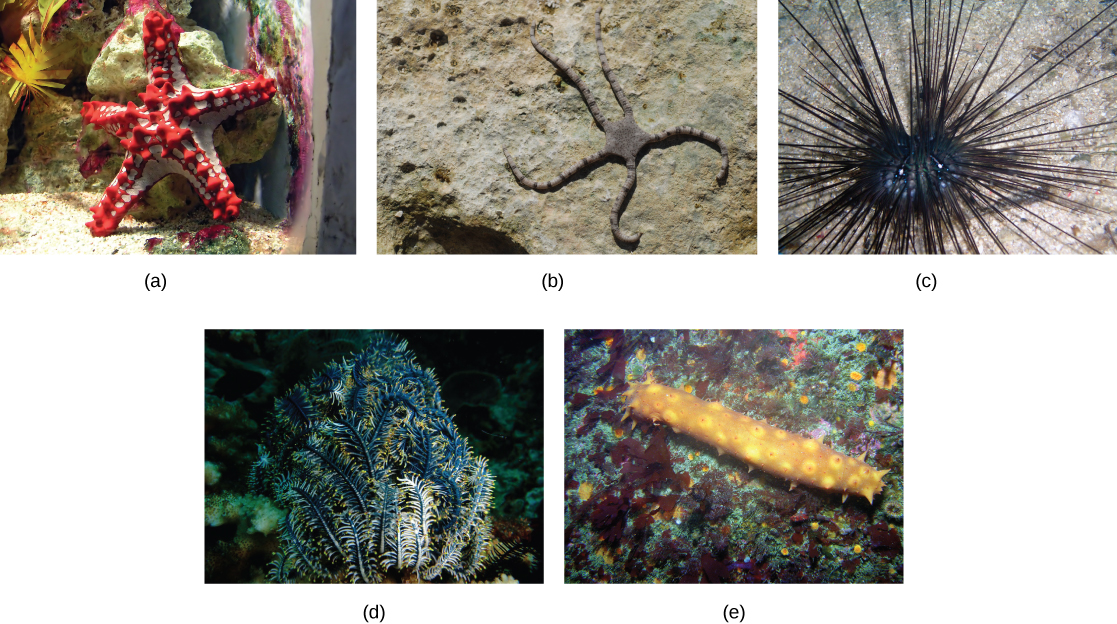 Download for free at http://cnx.org/contents/185cbf87-c72e-48f5-b51e-f14f21b5eabd@10.61
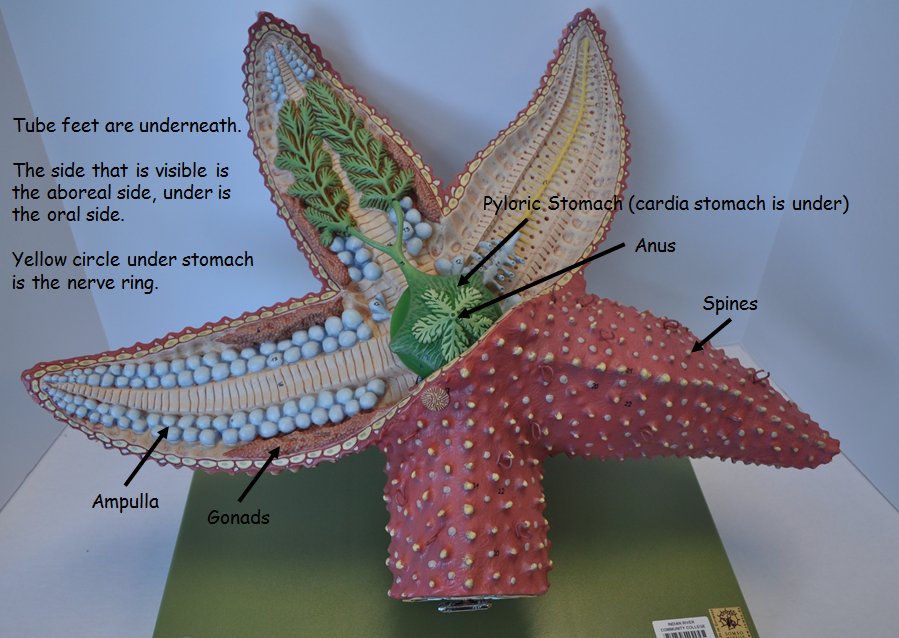 DeuterostomesPhylum Chordata
Phylum Chordata
All chordates possess the following characteristics at some point during their life cycle.  Some of these traits might only be present during embryological development:
Dorsal hollow nerve cord
Notochord
Post anal tail
Pharyngeal gill slits
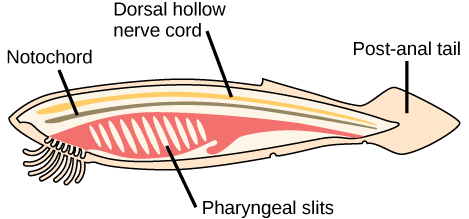 Download for free at http://cnx.org/contents/185cbf87-c72e-48f5-b51e-f14f21b5eabd@10.61
Phylum Chordata
Subphylum Urochordata – invertebrates
Subphylum Cephalochordata - invertebrates
Subphylum Vertebrata
DeuterostomePhylum Chordata
Subphylum Urochordata – tunicates
Larvae resembles tadpole
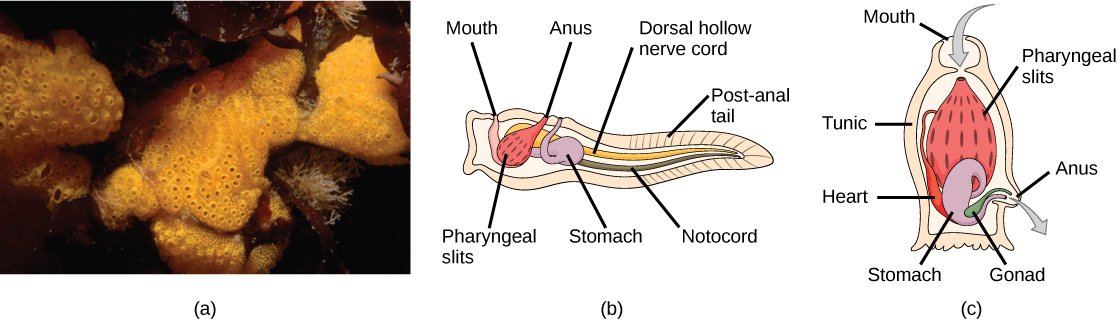 Download for free at http://cnx.org/contents/185cbf87-c72e-48f5-b51e-f14f21b5eabd@10.61
DeuterostomePhylum Chordata
Subphylum Cephalochordata – lancelets
Small filter feeders, bury in substrate
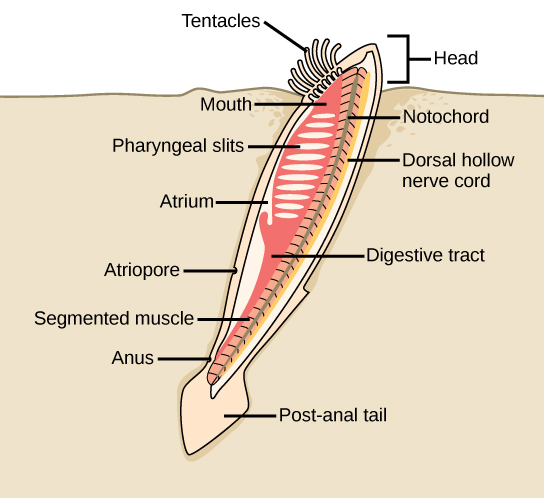 The next chapter will deal with the Vertebrate animals
For a summary of how evolution took animals from invertebrate to vertebrate  life, watch this: https://www.youtube.com/watch?v=pmPZNtCZmWI
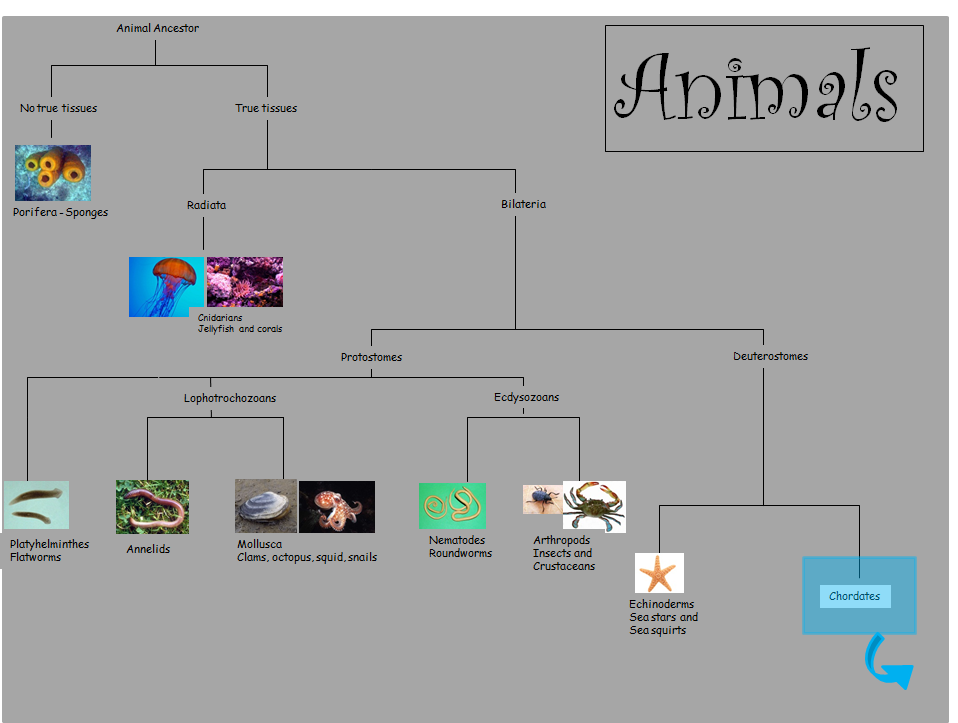 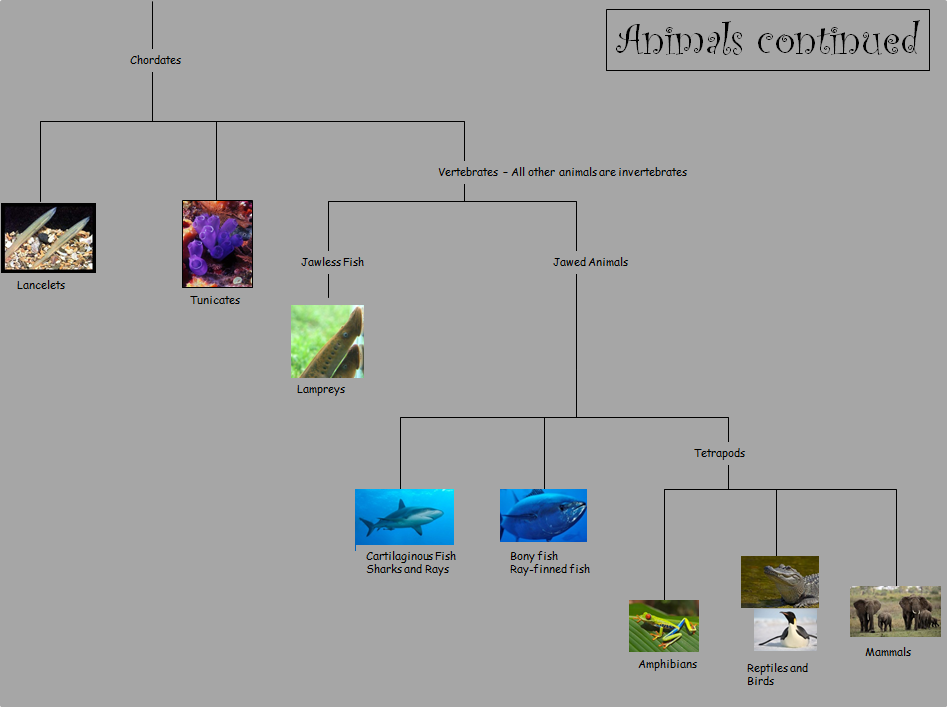